8. prednáška (15.11.2021)
Čítanie zo súborov
a
pár vecí navyše
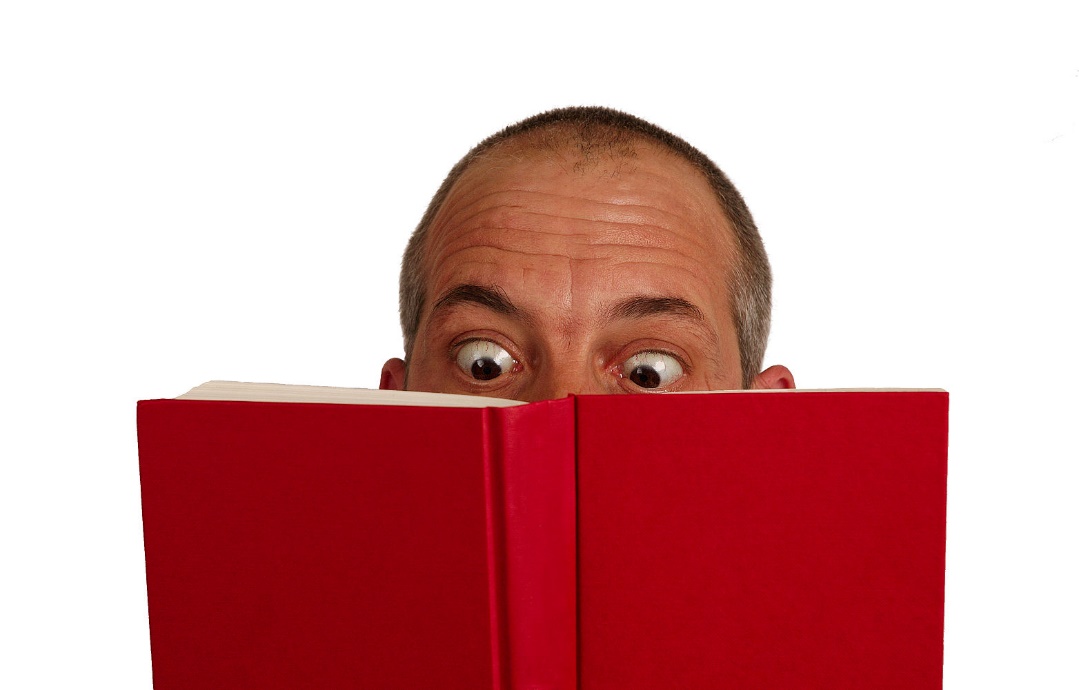 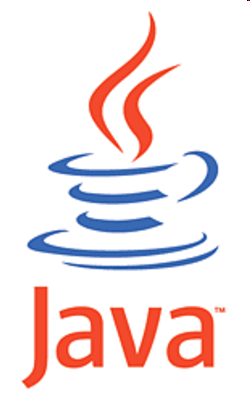 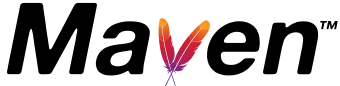 Už vieme...
Výnimky 
špeciálne objekty
vznikajú vo výnimočných stavoch, keď nejaké metódy nemôžu prebehnúť štandardným spôsobom alebo nevedia vrátiť očakávanú hodnotu
sú inštanciami rôznych „výnimkových“ tried
ArithmeticException
NullPointerException
NumberFormatException
FileNotFoundException
...
Odchytávame výnimky (1)
try {
  // blok príkazov, kde môžu vzniknúť výnimky, // ktoré si trúfame odchytiť
} catch (TypVýnimky1 e) {
  // vysporiadanie sa s daným typom výnimky
} catch (TypVýnimky2 e) {
  // vysporiadanie sa s daným typom výnimky
} finally {
  // kód, ktorý sa vykoná VŽDY!
}
Odchytávame výnimky (2)
try {
  // blok príkazov, kde môžu vzniknúť výnimky, // ktoré si trúfame odchytiť
} catch (TypVýnimky1|TypVýnimky2 e) {
  // vysporiadanie sa s daným 2 typmi výnimiek
} finally {
  // kód, ktorý sa vykoná VŽDY!
}
Riešenie pre prípad rovnakej reakcie na rôzne triedy výnimiek.
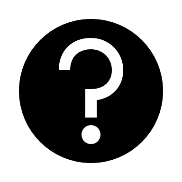 Objekty akej triedy referencuje e?
Trieda File
Objekty triedy File uchovávajú cestu k súboru alebo adresáru
tento súbor alebo adresár nemusí reálne existovať!

Analógia:
Taká adresa neexistuje,
ale možno časom bude a
možno na nej bude aj bývať
Jožko Turtlák
Jožko Turtlák
Javovská 42
040 01 Košice
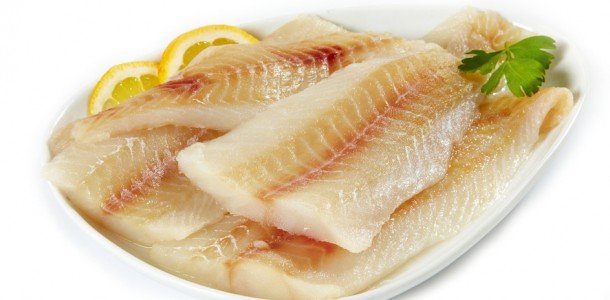 Práca s textovými súbormi
Práca s obsahom (nielen) súborov sa vždy skladá z 3 krokov:
otvorenie súboru, ktoré sa udeje pri vzniku nejakého čítača alebo zapisovača
práca s obsahom súboru (teda čítanie alebo zapisovanie)
zatvorenie súboru
Čo sme otvorili, musíme VŽDY zatvoriť.
Zápis do textového súboru
Kto? 
objekty triedy PrintWriter
Ako ho vytvoriť? 
new PrintWriter(        );
ak súbor neexistuje, vytvorí sa
ak súbor existuje, jeho obsah sa zmaže
Ako písať? 
cez metódy println a print – presne ako ich má System.out
Ako zatvoriť súbor otvorený na zapisovanie? 
metóda close
Objekt triedy File s cestou k súboru, kam zapisujeme.
Schéma práce s PrintWriter-om
File subor = new File("C:\\adresare\\subor.txt");
PrintWriter pw = null;
try {
  pw = new PrintWriter(subor);

  // píšeme do pw

} catch (FileNotFoundException e) {
    System.err.println("Súbor " +
       subor.getName() + " som nenašiel");
} finally {
  if (pw != null) 
			pw.close();
}
Schéma práce s PrintWriter-om
File subor = new File("C:\\adresare\\subor.txt");
try (PrintWriter pw = new PrintWriter(subor)) {

  // píšeme do pw

} catch (FileNotFoundException e) {
    System.err.println("Súbor " +
       subor.getName() + " som nenašiel");
}
Od Javy verzie 7
Zatvorenie sa zrealizuje automaticky
Zapisujeme do súboru
public void saveNumbersToFile(File subor, int[] pole) {
  PrintWriter pw = null;		
  try {
    pw = new PrintWriter(subor);
    pw.println(pole.length);
    for (int i = 0; i < pole.length; i++) {
      pw.print(pole[i]+" ");
    }
    pw.println();
  } catch (FileNotFoundException e) {
    System.err.println("Súbor " 
      + subor.getName()+ " sa nenašiel");
  } finally {
    if (pw!=null)
      pw.close();
  }	
}
náš program
objekty
reálny svet
[2, -3, 59, 7]
pole
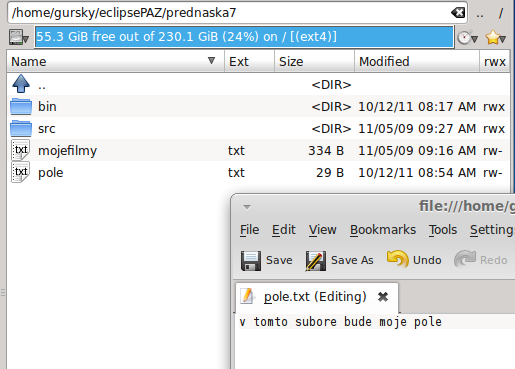 subor
pw
null
Zapisujeme do súboru
public void saveNumbersToFile(File subor, int[] pole) {
  PrintWriter pw = null;		
  try {
    pw = new PrintWriter(subor);
    pw.println(pole.length);
    for (int i = 0; i < pole.length; i++) {
      pw.print(pole[i]+" ");
    }
    pw.println();
  } catch (FileNotFoundException e) {
    System.err.println("Súbor " 
      + subor.getName()+ " sa nenašiel");
  } finally {
    if (pw!=null)
      pw.close();
  }	
}
náš program
objekty
reálny svet
[2, -3, 59, 7]
pole
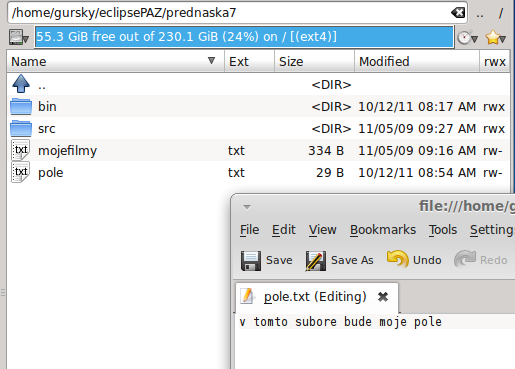 subor
pw
Zapisujeme do súboru
public void saveNumbersToFile(File subor, int[] pole) {
  PrintWriter pw = null;		
  try {
    pw = new PrintWriter(subor);
    pw.println(pole.length);
    for (int i = 0; i < pole.length; i++) {
      pw.print(pole[i]+" ");
    }
    pw.println();
  } catch (FileNotFoundException e) {
    System.err.println("Súbor " 
      + subor.getName()+ " sa nenašiel");
  } finally {
    if (pw!=null)
      pw.close();
  }	
}
náš program
objekty
reálny svet
[2, -3, 59, 7]
pole
pw
Zapisujeme do súboru
public void saveNumbersToFile(File subor, int[] pole) {
  PrintWriter pw = null;		
  try {
    pw = new PrintWriter(subor);
    pw.println(pole.length);
    for (int i = 0; i < pole.length; i++) {
      pw.print(pole[i]+" ");
    }
    pw.println();
  } catch (FileNotFoundException e) {
    System.err.println("Súbor " 
      + subor.getName()+ " sa nenašiel");
  } finally {
    if (pw!=null)
      pw.close();
  }	
}
náš program
objekty
reálny svet
[2, -3, 59, 7]
4
pole
pw
Zapisujeme do súboru
public void saveNumbersToFile(File subor, int[] pole) {
  PrintWriter pw = null;		
  try {
    pw = new PrintWriter(subor);
    pw.println(pole.length);
    for (int i = 0; i < pole.length; i++) {
      pw.print(pole[i]+" ");
    }
    pw.println();
  } catch (FileNotFoundException e) {
    System.err.println("Súbor " 
      + subor.getName()+ " sa nenašiel");
  } finally {
    if (pw!=null)
      pw.close();
  }	
}
náš program
objekty
reálny svet
[2, -3, 59, 7]
4
2
pole
pw
i
0
Zapisujeme do súboru
public void saveNumbersToFile(File subor, int[] pole) {
  PrintWriter pw = null;		
  try {
    pw = new PrintWriter(subor);
    pw.println(pole.length);
    for (int i = 0; i < pole.length; i++) {
      pw.print(pole[i]+" ");
    }
    pw.println();
  } catch (FileNotFoundException e) {
    System.err.println("Súbor " 
      + subor.getName()+ " sa nenašiel");
  } finally {
    if (pw!=null)
      pw.close();
  }	
}
náš program
objekty
reálny svet
[2, -3, 59, 7]
4
2 -3
pole
pw
i
1
Zapisujeme do súboru
public void saveNumbersToFile(File subor, int[] pole) {
  PrintWriter pw = null;		
  try {
    pw = new PrintWriter(subor);
    pw.println(pole.length);
    for (int i = 0; i < pole.length; i++) {
      pw.print(pole[i]+" ");
    }
    pw.println();
  } catch (FileNotFoundException e) {
    System.err.println("Súbor " 
      + subor.getName()+ " sa nenašiel");
  } finally {
    if (pw!=null)
      pw.close();
  }	
}
náš program
objekty
reálny svet
[2, -3, 59, 7]
4
2 -3 59 7
pole
pw
i
3
Zapisujeme do súboru
public void saveNumbersToFile(File subor, int[] pole) {
  try (PrintWriter pw = new PrintWriter(subor)) {
	pw.println(pole.length);
    	for (int i = 0; i < pole.length; i++) {
      	pw.print(pole[i]+" ");
    	}
  } catch (FileNotFoundException e) {
    System.err.println("Súbor " + subor.getName()		+ " sa nenašiel");
  }
}
Čítanie z textového súboru
Kto? 
objekty triedy Scanner
Ako ho vytvoriť? 
new Scanner(        );
Ako čítať? 
nextXYZ a hasNextXYZ metódy
Ako zatvoriť súbor otvorený na čítanie? 
metóda close
Objekt triedy File s cestou k súboru, z ktorého čítame.
Schéma práce so Scanner-om
File subor = new File("C:/adresare/subor.txt");
Scanner scanner = null;
try {
  scanner = new Scanner(subor);
  // čítame zo scannera
} catch (FileNotFoundException e) {
    System.out.println("Súbor " +
       subor.getName() + " som nenašiel");
} finally {
  if (scanner != null) {
      scanner.close();
  }
}
Schéma práce so Scanner-om
File subor = new File("C:/adresare/subor.txt");
try (Scanner scanner = new Scanner(subor)) {

  // čítame zo scannera

} catch (FileNotFoundException e) {
    System.out.println("Súbor " +
       subor.getName() + " som nenašiel");
}
Svet očami Scanner-u
Scanner pozerá len dopredu
čítací kurzor sa posúva len smerom ku koncu súboru
oddeľovače vs. tokeny
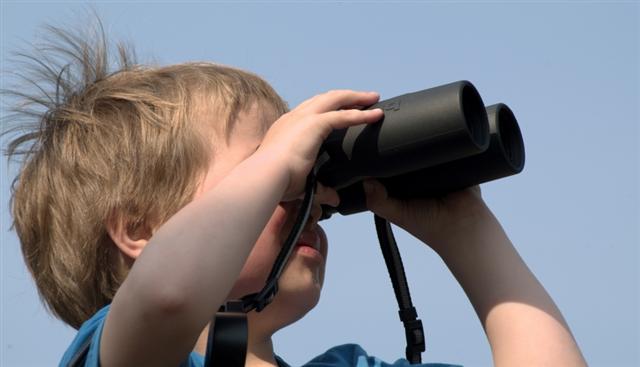 A   Scanner  breaks its input into\ntokens using   a delimiter pattern,\nwhich by default matches whitespace.
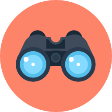 Default: oddeľovač (delimiter) je ľubovoľná postupnosť za sebou idúcich „bielych“/ „prázdnych“ znakov (whitespace).
Oddeľovače a tokeny
Dobrý deňSTOPTakto vyzerátelegramSTOP.

Oddeľovač: STOP
Tokeny:
Dobrý deň
Takto vyzerá\ntelegram
.
Scanner
hasNext() – vráti, či sa niekde pred čítacím kurzorom nachádza nejaký token
next() – vráti najbližší token pred čítacím kurzorom a kurzor sa posunie na prvý znak za prečítaným tokenom
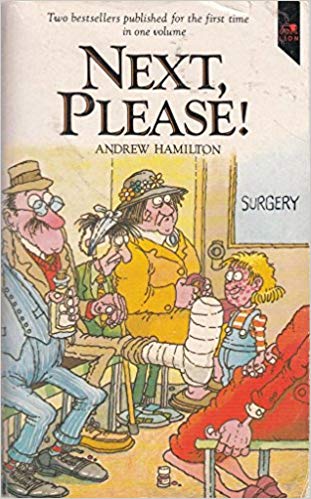 A  Scanner  breaks
A  Scanner  breaks
A  Scanner  breaks
A  Scanner  breaks
Demo
VisualScanner vs. Maven
Maven repozitár: https://search.maven.org/

pom.xml:
<dependency>
	<groupId>sk.upjs</groupId>
	<artifactId>visual-scanner</artifactId>
	<version>1.0.0</version>
</dependency>
Maven Update
Scanner a jeho filozofia
Filozofia práce:
boolean hasNextXXX();
vráti true práve vtedy, ak sa dá prečítať token a tento token je konvertovateľný na hodnotu typu XXX
XXX nextXXX();
prečíta token a vráti ho konvertovaný na hodnotu typu XXX
hasNext... a next...
Ak token je konvertovateľný do príslušného typu, vráti hodnotu.

Inak vyhodí: InputMismatchException
Vráti true, ak máme token a ten je konvertovateľný do príslušného typu.
Dobrá rada: nemiešajte rôzne dvojice!, napr. hasNextLine() a next()
Čítame zo súboru
Vytvorme si metódu, ktorá načíta zo zadaného súboru v prvom riadku veľkosť poľa čísiel a v druhom riadku obsah poľa čísiel.
Čítame zo súboru
public int[] nacitajZoSuboruPole(File subor) {
  int[] pole = null;
  Scanner citac = null;		
  try {
    citac = new Scanner(subor);
    int pocet = citac.nextInt();
    pole = new int[pocet];
    while (citac.hasNextInt()) {
      pole[i] = citac.nextInt();
    }
  } catch (FileNotFoundException e) {
    System.err.println("Súbor " + subor.getName()+ " sa nenašiel");
  } finally {
    if (citac!=null)
      citac.close();
  }	
  return pole;
}
náš program
objekty
reálny svet
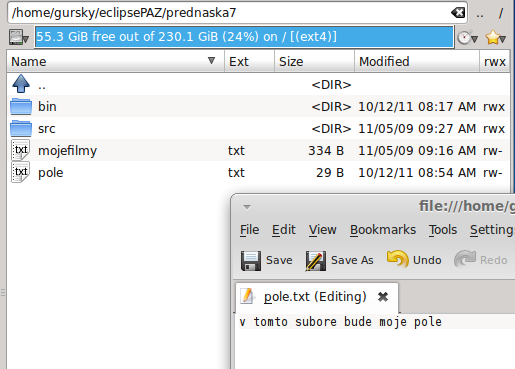 pole
null
subor
citac
null
4
2 -3 59 7
Čítame zo súboru
public int[] nacitajZoSuboruPole(File subor) {
  int[] pole = null;
  Scanner citac = null;		
  try {
    citac = new Scanner(subor);
    int pocet = citac.nextInt();
    pole = new int[pocet];
    while (citac.hasNextInt()) {
      pole[i] = citac.nextInt();
    }
  } catch (FileNotFoundException e) {
    System.err.println("Súbor " + subor.getName()+ " sa nenašiel");
  } finally {
    if (citac!=null)
      citac.close();
  }	
  return pole;
}
náš program
objekty
reálny svet
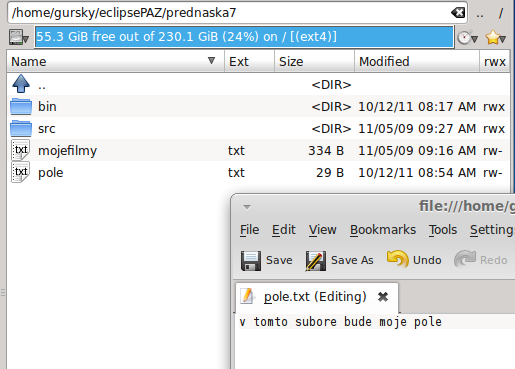 pole
null
subor
citac
4
2 -3 59 7
Čítame zo súboru
public int[] nacitajZoSuboruPole(File subor) {
  int[] pole = null;
  Scanner citac = null;		
  try {
    citac = new Scanner(subor);
    int pocet = citac.nextInt();
    int i = 0;
    pole = new int[pocet];
    while (citac.hasNextInt()) {
      pole[i] = citac.nextInt();       i++;
    }
  } catch (FileNotFoundException e) {
    System.err.println("Súbor " + subor.getName()+ " sa nenašiel");
  } finally {
    if (citac!=null)
      citac.close();
  }	
  return pole;
}
náš program
objekty
reálny svet
4
2 -3 59 7
pole
null
citac
Čítame zo súboru
public int[] nacitajZoSuboruPole(File subor) {
  int[] pole = null;
  Scanner citac = null;		
  try {
    citac = new Scanner(subor);
    int pocet = citac.nextInt();
    int i = 0;
    pole = new int[pocet];
    while (citac.hasNextInt()) {
      pole[i] = citac.nextInt();       i++;
    }
  } catch (FileNotFoundException e) {
    System.err.println("Súbor " + subor.getName()+ " sa nenašiel");
  } finally {
    if (citac!=null)
      citac.close();
  }	
  return pole;
}
náš program
objekty
reálny svet
4
2 -3 59 7
pole
null
citac
pocet
4
Čítame zo súboru
public int[] nacitajZoSuboruPole(File subor) {
  int[] pole = null;
  Scanner citac = null;		
  try {
    citac = new Scanner(subor);
    int pocet = citac.nextInt();
    int i = 0;
    pole = new int[pocet];
    while (citac.hasNextInt()) {
      pole[i] = citac.nextInt();      i++;
    }
  } catch (FileNotFoundException e) {
    System.err.println("Súbor " + subor.getName()+ " sa nenašiel");
  } finally {
    if (citac!=null)
      citac.close();
  }	
  return pole;
}
náš program
objekty
reálny svet
4
2 -3 59 7
pole
null
citac
pocet
i
4
0
Čítame zo súboru
public int[] nacitajZoSuboruPole(File subor) {
  int[] pole = null;
  Scanner citac = null;		
  try {
    citac = new Scanner(subor);
    int pocet = citac.nextInt();
    int i = 0;
    pole = new int[pocet];
    while (citac.hasNextInt()) {
      pole[i] = citac.nextInt();      i++;
    }
  } catch (FileNotFoundException e) {
    System.err.println("Súbor " + subor.getName()+ " sa nenašiel");
  } finally {
    if (citac!=null)
      citac.close();
  }	
  return pole;
}
náš program
objekty
reálny svet
[ 0, 0, 0, 0 ]
4
2 -3 59 7
pole
citac
pocet
i
4
0
Čítame zo súboru
public int[] nacitajZoSuboruPole(File subor) {
  int[] pole = null;
  Scanner citac = null;		
  try {
    citac = new Scanner(subor);
    int pocet = citac.nextInt();
    int i = 0;
    pole = new int[pocet];
    while (citac.hasNextInt()) {
      pole[i] = citac.nextInt();      i++;
    }
  } catch (FileNotFoundException e) {
    System.err.println("Súbor " + subor.getName()+ " sa nenašiel");
  } finally {
    if (citac!=null)
      citac.close();
  }	
  return pole;
}
náš program
objekty
reálny svet
[ 0, 0, 0, 0 ]
4
2 -3 59 7
pole
citac
true
pocet
i
hasNextInt()  ???
4
0
Čítame zo súboru
public int[] nacitajZoSuboruPole(File subor) {
  int[] pole = null;
  Scanner citac = null;		
  try {
    citac = new Scanner(subor);
    int pocet = citac.nextInt();
    int i = 0;
    pole = new int[pocet];
    while (citac.hasNextInt()) {
      pole[i] = citac.nextInt();      i++;
    }
  } catch (FileNotFoundException e) {
    System.err.println("Súbor " + subor.getName()+ " sa nenašiel");
  } finally {
    if (citac!=null)
      citac.close();
  }	
  return pole;
}
náš program
objekty
reálny svet
[ 2, 0, 0, 0 ]
4
2 -3 59 7
pole
citac
2
pocet
i
nextInt()  ???
4
1
Čítame zo súboru
public int[] nacitajZoSuboruPole(File subor) {
  int[] pole = null;
  Scanner citac = null;		
  try {
    citac = new Scanner(subor);
    int pocet = citac.nextInt();
    int i = 0;
    pole = new int[pocet];
    while (citac.hasNextInt()) {
      pole[i] = citac.nextInt();
      i++; 
    }
  } catch (FileNotFoundException e) {
    System.err.println("Súbor " + subor.getName()+ " sa nenašiel");
  } finally {
    if (citac!=null)
      citac.close();
  }	
  return pole;
}
náš program
objekty
reálny svet
[ 2, 0, 0, 0 ]
4
2 -3 59 7
pole
citac
true
pocet
i
hasNextInt()  ???
4
1
Čítame zo súboru
public int[] nacitajZoSuboruPole(File subor) {
  int[] pole = null;
  Scanner citac = null;		
  try {
    citac = new Scanner(subor);
    int pocet = citac.nextInt();
    int i = 0;
    pole = new int[pocet];
    while (citac.hasNextInt()) {
      pole[i] = citac.nextInt();
      i++;
    }
  } catch (FileNotFoundException e) {
    System.err.println("Súbor " + subor.getName()+ " sa nenašiel");
  } finally {
    if (citac!=null)
      citac.close();
  }	
  return pole;
}
náš program
objekty
reálny svet
[ 2, -3, 0, 0 ]
4
2 -3 59 7
pole
citac
-3
pocet
i
nextInt()  ???
4
2
Čítame zo súboru
public int[] nacitajZoSuboruPole(File subor) {
  int[] pole = null;
  Scanner citac = null;		
  try {
    citac = new Scanner(subor);
    int pocet = citac.nextInt();
    int i = 0;
    pole = new int[pocet];
    while (citac.hasNextInt()) {
      pole[i] = citac.nextInt();      i++;
    }
  } catch (FileNotFoundException e) {
    System.err.println("Súbor " + subor.getName()+ " sa nenašiel");
  } finally {
    if (citac!=null)
      citac.close();
  }	
  return pole;
}
náš program
objekty
reálny svet
[ 2, -3, 59, 7]
4
2 -3 59 7
pole
citac
7
pocet
i
nextInt()  ???
4
4
Čítame zo súboru
public int[] nacitajZoSuboruPole(File subor) {
  int[] pole = null;
  Scanner citac = null;		
  try {
    citac = new Scanner(subor);
    int pocet = citac.nextInt();
    int i = 0;
    pole = new int[pocet];
    while (citac.hasNextInt()) {
      pole[i] = citac.nextInt();
      i++; 
    }
  } catch (FileNotFoundException e) {
    System.err.println("Súbor " + subor.getName()+ " sa nenašiel");
  } finally {
    if (citac!=null)
      citac.close();
  }	
  return pole;
}
náš program
objekty
reálny svet
[ 2, -3, 59, 7]
4
2 -3 59 7
pole
citac
false
pocet
i
hasNextInt()  ???
4
4
Čítame zo súboru
public int[] nacitajZoSuboruPole(File subor) {
  int[] pole = null;
  Scanner citac = null;		
  try {
    citac = new Scanner(subor);
    int pocet = citac.nextInt();
    int i = 0;
    pole = new int[pocet];
    while (citac.hasNextInt()) {
      pole[i] = citac.nextInt();
      i++;
    }
  } catch (FileNotFoundException e) {
    System.err.println("Súbor " + subor.getName()+ " sa nenašiel");
  } finally {
    if (citac!=null)
      citac.close();
  }	
  return pole;
}
Čítame zo súboru so zdrojmi
public int[] nacitajZoSuboruPole(File subor) {
  int[] pole = null;		
  try (Scanner citac = new Scanner(subor)){
    int pocet = citac.nextInt();
    int i = 0;
    pole = new int[pocet];
    while (citac.hasNextInt()) {
      pole[i] = citac.nextInt();
      i++;
    }
  } catch (FileNotFoundException e) {
    System.err.println("Súbor " + subor.getName()+ " sa nenašiel");
  } 	
  return pole;
}
Delimiter - oddeľovač
Default: ľubovoľná postupnosť whitespace znakov: 
napr. '\t', ' ' a   '\n’
Dá sa zmeniť metódou useDelimiter()
parametrom je regulárny výraz (pre fajnšmekrov)

Pre dvojicu hasNextLine() a nextLine() je oddeľovačom vždy '\n'
Scanner dokáže aj...
Dokáže čítať textové vstupy:
z textového súboru
File subor = new File("D:/vstup.txt");
  Scanner scanZoSuboru = new Scanner(subor);
File subor = new File("D:/vstup.txt");
  Scanner scanZoSuboru = new Scanner(subor, "UTF-8");
z konzoly
Scanner scanZKonzoly = new Scanner(System.in);
z reťazca 
Scanner scanZRetazca1 = new Scanner("Ahoj Java");
Scanner scanZRetazca2 = new Scanner("D:\\x.txt");
System.[in|out|err]
System.in – vstup z klávesnice v konzole
reálne využitie: shellové dialógy
System.out – výpis na konzolu
už poznáme cez jeho metódy print() a println()
System.err – chybový výpis na konzolu
pracuje sa s ním rovnako ako so System.out
výpis v Eclipse červeným písmom
Zapisujeme a čítame double
PrintWriter – nezohľadňuje regionálne nastavenia (Locale)
10.5
Scanner – zohľadňuje regionálne nastavenia
10.5 vs 10,5

Trik pre Scanner:
scanner.useLocale(Locale.US);
try so zdrojmi
try (Scanner sc = new Scanner(new File(fn));
	PrintWriter pw = new PrintWriter(new File(fn))) {

  // práca so Scannerom a PrintWriterom

} catch (FileNotFoundException e) {
  System.err.println("Nepodarilo sa otvoriť súbor.");
}
Zatvorenie sa zrealizuje automaticky – v poradí od posledného vytvoreného objektu Scanner/PrintWriter.
Balíčky
package paz1a.lectures.lecture8;

import java.io.File;
import java.io.FileNotFoundException;
import java.io.PrintWriter;
import java.util.Locale;
import java.util.Scanner;
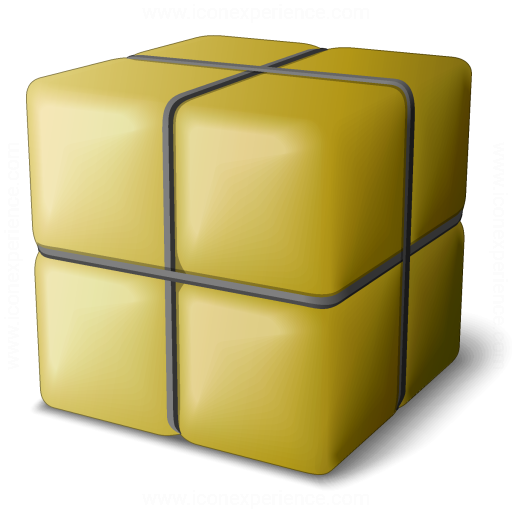 Konflikty v názvoch tried
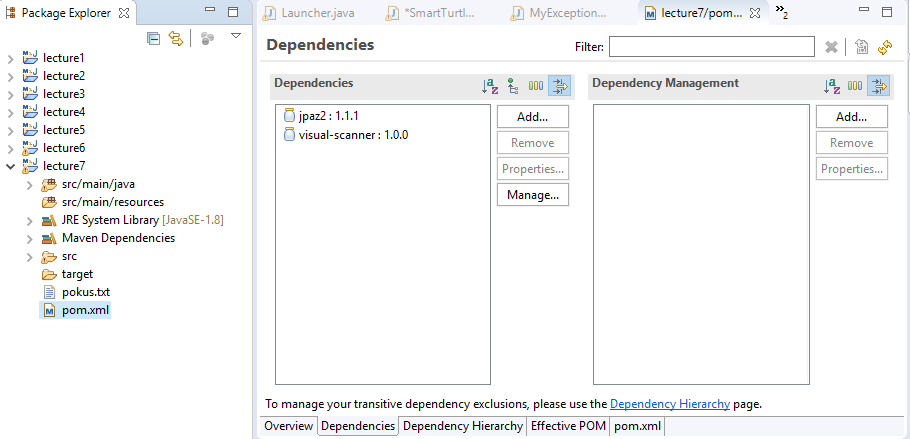 Konflikty v názvoch tried
Čo ak v projekte použijeme knižnice (maven artefakty), ktoré obsahujú triedy s rovnakým názvom?
Date - na reprezentáciu dátumu a času v Jave
Date - na reprezentáciu dátumu v databáze
Date - na reprezentáciu nejakého rande v zoznamke
Menu – ponuka tlačidiel a akcií v aplikácii (File, Edit, View, Help...) 
Menu – vysúvateľné menu v mobilnej aplikácii
Menu – zoznam jedál v reštaurácii
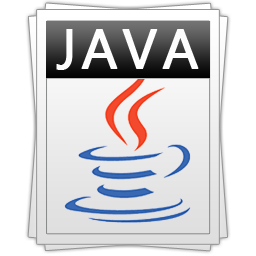 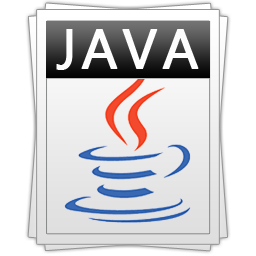 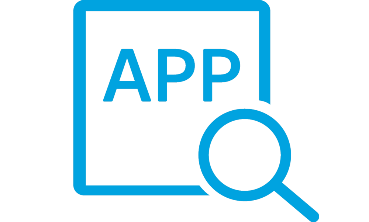 Riešenie konfliktov
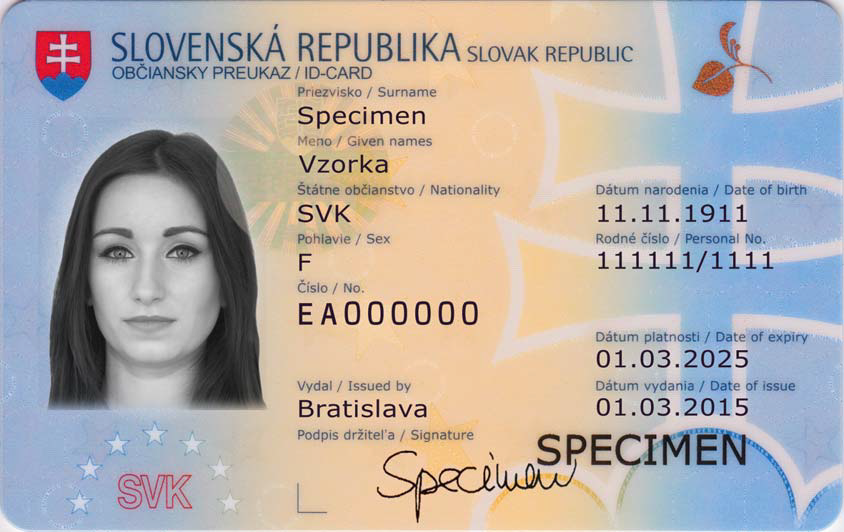 Veľa ľudí ma rovnaké krstné meno (názov triedy). 
Na rozlíšenie môžeme použiť priezvisko (package).
Riešenie konfliktov
Čo je balíček (package)
Skupina tried, ktoré patria k sebe
adresár
group ID v Mavene
priezvisko

Minimalizácia konfliktov v pomenovaní balíčkov:
reverzne napísaná doména tvorcu/projektu
príklady: 
sk.upjs.jpaz2
org.htmlparser
Čo je balíček (package)
Zvyčajne (99.9%) balíček triedy určuje umiestnenie triedy v adresárovej štruktúre

Plné mená tried:
sk.upjs.jpaz2.WinPane plocha = new sk.upjs.jpaz2.WinPane();
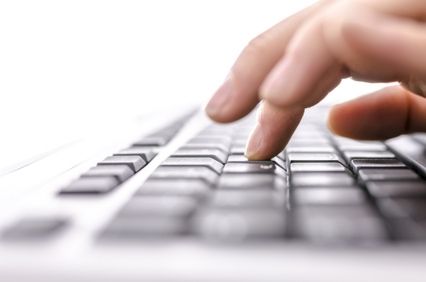 Import
package paz1a.lectures.lecture8;

import java.io.File;
import java.io.FileNotFoundException;
import java.io.PrintWriter;
import java.util.Locale;
import java.util.Scanner;
Chcem používať skrátené meno triedy: Scanner

Ak napíšem Scanner, myslím tým java.util.Scanner.
Import
package paz1a.lectures.lecture8;

import java.io.File;
import java.io.FileNotFoundException;
import java.io.PrintWriter;
import java.util.Locale;
import java.util.Scanner;
package paz1a.lectures.lecture8;

import java.io.*;
import java.util.*;
Chcem importovať všetky triedy v balíčku java.util
Balíčky
V každom importe môže byť iba jedna hviezdička na konci
Hviezdička neimportuje podbalíky

	   import sk.upjs.paz.*;

Nevieme ani použiť:

   import sk.upjs.paz.*.*;

Netreba importovať:
triedy v rovnakom balíčku
triedy z balíčka java.lang
Ďakujem za pozornosť !
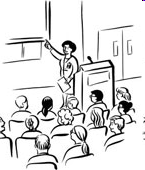